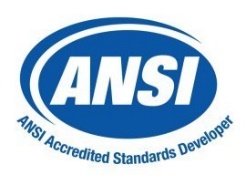 Top 10 Things to Know About CAAS Standards 4.0
CAAS Standard Version 4.0
Approved as a national standard by the American National Standards Institute (ANSI)
Meets or exceeds minimum state/local requirements 
Industry developed
Consensus driven
Comprehensive yet flexible to meet your local community needs
Designed to help your organization improve, succeed and thrive

CAAS is nationally recognized as THE ambulance
 industry accreditation standard
#1 Structure and Design
Major revision 
New structure, layout and numbering 
Review, revision and clarification of all existing standards
Addition of new topic categories and standards 
Provides a cross-walk from Version 3.0 to Version 4.0 
Complete Re-design 
New look, new layout
Agency and reviewer friendly format
Merged multiple documents into one
#2 Reorganization of Standards
Version 3.0: Two sections (100’s and 200’s) 
Version 4.0: Four sections 
100 Administration
200 Clinical
300 Operations (NEW)
400 Special/Other Services (NEW)
Increase in Scope
Version 3.0 contains 107 Characteristics
Version 4.0 contains 147 Characteristics
#3 Focus on Historical Performance
Licensure History/ Good Standing 
Strategic Planning
Clinical Performance Program
Employee Performance Feedback and Evaluations
Education, Training  and Certifications
Tracking and Trending of Required Data 
Three Year Look-back for Re-accrediting Agencies
#4 Revised Language and Removed Outdated References
Updated terminology to reflect current industry language and technologies
Changes for consistency throughout the standards
New references to electronic records, internet use, cyber security 
Advertising and Marketing expanded - now refers to paper, electronic, and social media formats
Removed Affirmative Action- focusing on identifying the local diversity of the community served, and efforts to address the needs of that community
#5 Expanded Standards
Previously some standards had become “bundled” in a way that was confusing to interpret and apply
Locking of Vehicles and Supplies (fmr 203.03.03) is now: 
304.01.03 Vehicle Theft Prevention
304.03.03 Security of Equipment and Supplies
304.03.04 Securing of Medications
Facility Space: 
Now expanded to identify facility types and what is expected within each facility type
Separate showering and laundry standard
#5 Expanded Standards cont.
Changed Incident Reporting to Adverse Events Reporting
Adverse Events
Critical Failures
Sentinel Events
Medical Error Reporting
Expanded Medical Records requirements to address technology advancements in ePCR’s
#6 New Standards
Leadership Development now includes succession planning
New standard addressing Special Populations in the community
Introducing Implicit Bias recognition and education requirements
New standards on Recruitment and Retention of employees
Compliance and Hazard Vulnerability Programs
Organizational Safety - a greater focus on establishing, evaluating and improving the Culture of Safety within the workplace
Introducing Just Culture philosophy
#6 New Standards cont.
Ongoing Driver Monitoring Requirements
Vehicle Theft Prevention
Securing of Equipment and Supplies
Service and Non-Service Animals
Facility Descriptions and Showering/Laundering
#7 Technology and Information Security
Expanded focus on Technology and Cyber Security
Technology Vulnerability Analysis 
Technology Response Plans
Technology Response Evaluations
#8 Minimum Staffing Standard
Previously the minimum staffing requirement for accreditation was two Emergency Medical Technicians
Standard now allows for one EMT and one Emergency Medical Responder under specific conditions
#9 Expanded and Clarified Medical Direction
Agency Medical Director is different from external medical direction
Agency Medical Director credentials and training requirements
Detailed roles and responsibilities of the agency Medical Director
#10 Section 400
This section contains standards that may or may not apply to all accrediting agencies
Dispatch/Communications, Specialty Care Transport programs, Mobile Integrated Health, and Special Teams
IF you offer/provide any of these services you MUST meet the standards.
Agencies will self-declare if services are provided.  Off and On-Site reviews will ultimately determine if services are provided and standards are applicable.
Version Crosswalk Example
Version 4.0 Transition Timeline
Version 4.0 was published and ANSI approved in December 2024
Version 4.0 has an effective date of January 27, 2025
Any NEW applicant agency will receive Version 4.0 after January 27, 2025 
Any EXISTING applicant or reaccrediting agency that is due to submit between January 27, 2025 and December 31, 2025 will have the option to submit under Version 3.0 or Version 4.0.  The agency cannot “blend” standards.
Any agency (new or reaccrediting) with a submission date on or after December 31, 2025 must submit on Version 4.0 only.
Effective December 31, 2025 Version 3.0 will no longer be an active standard and will be archived.
Questions?